Meet the AmCham Romania Board of Directors
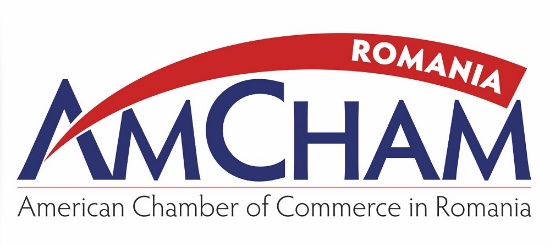 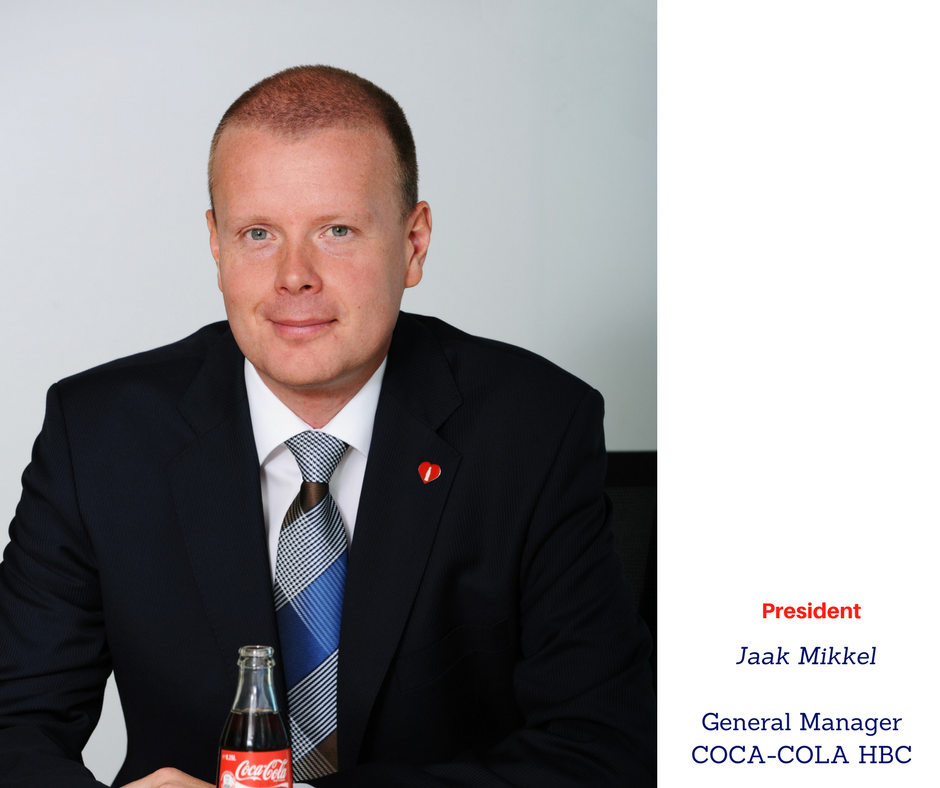 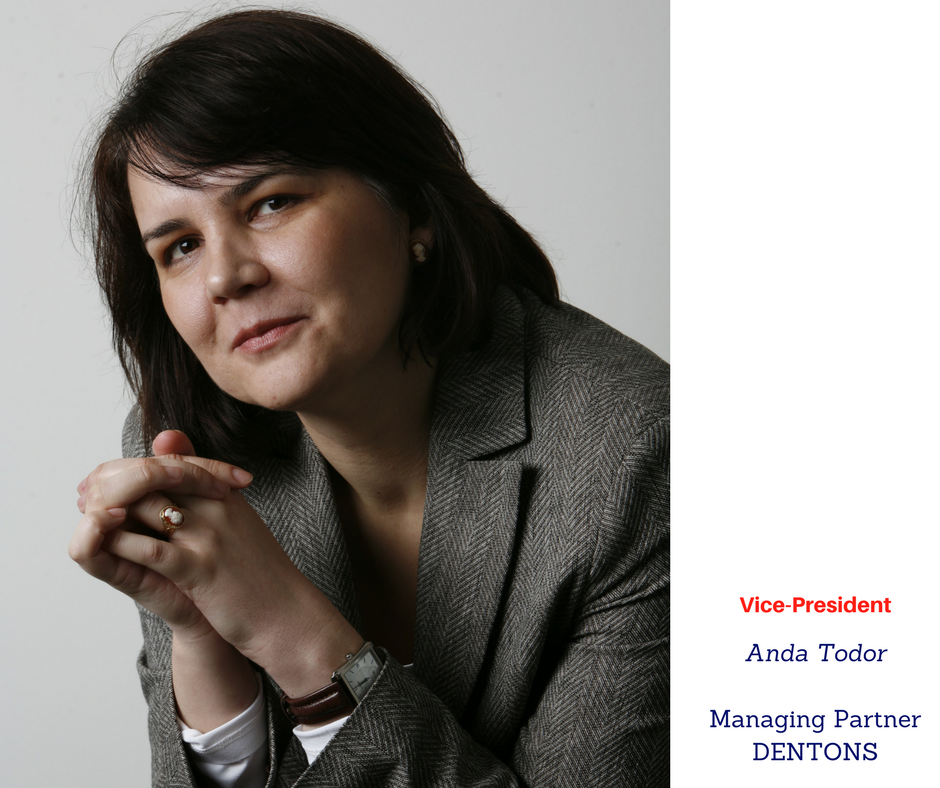 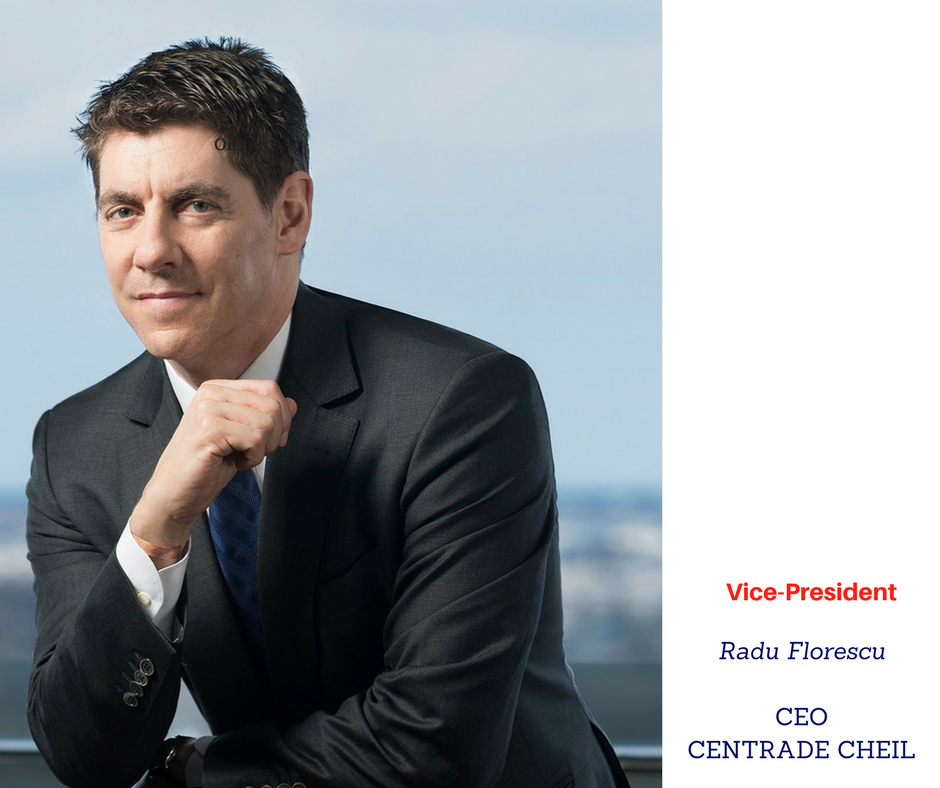 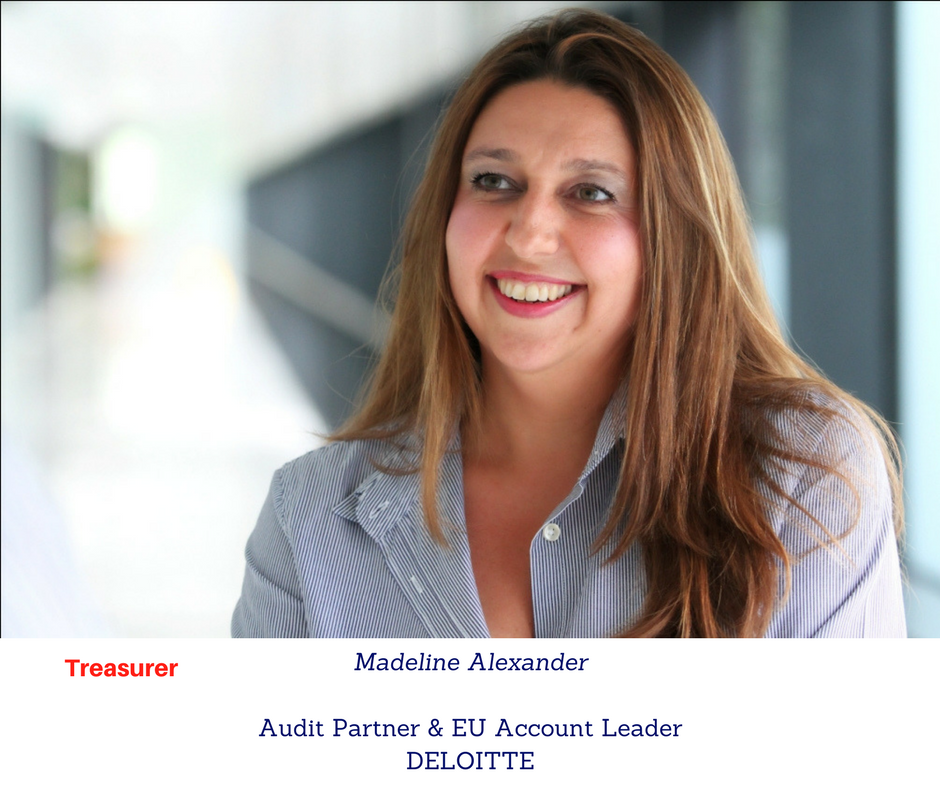 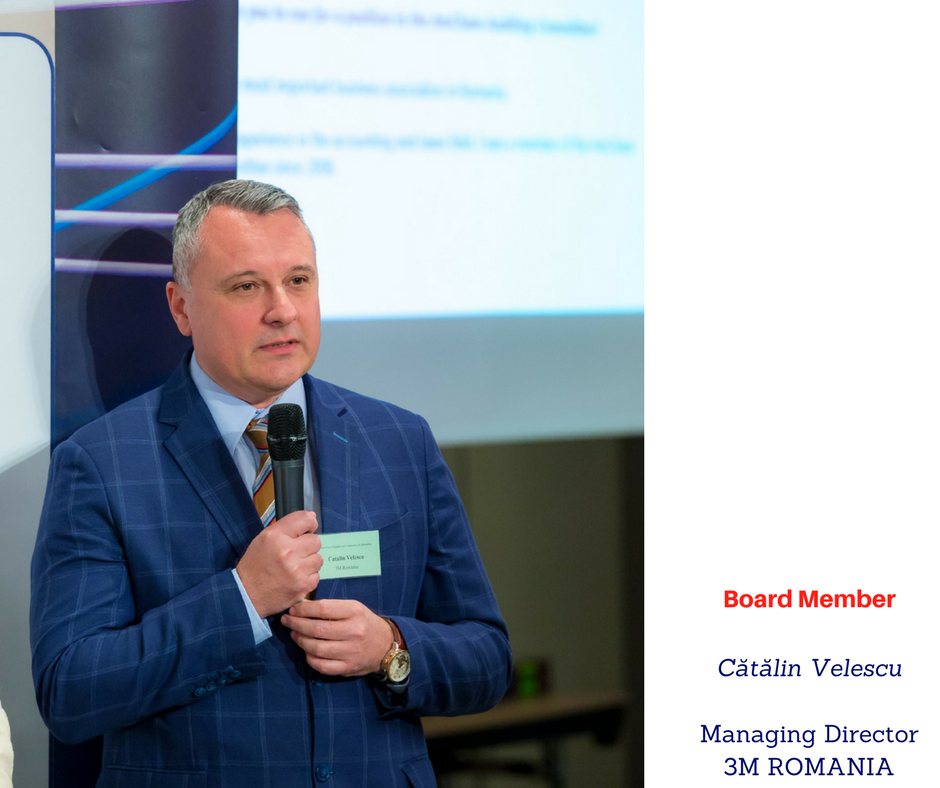 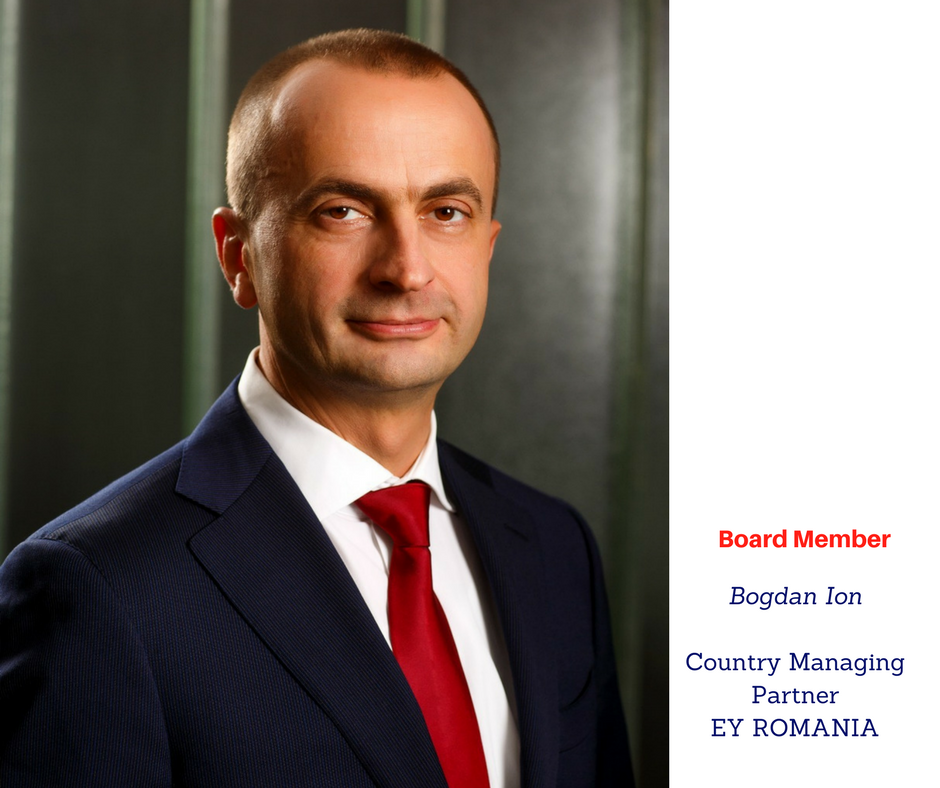 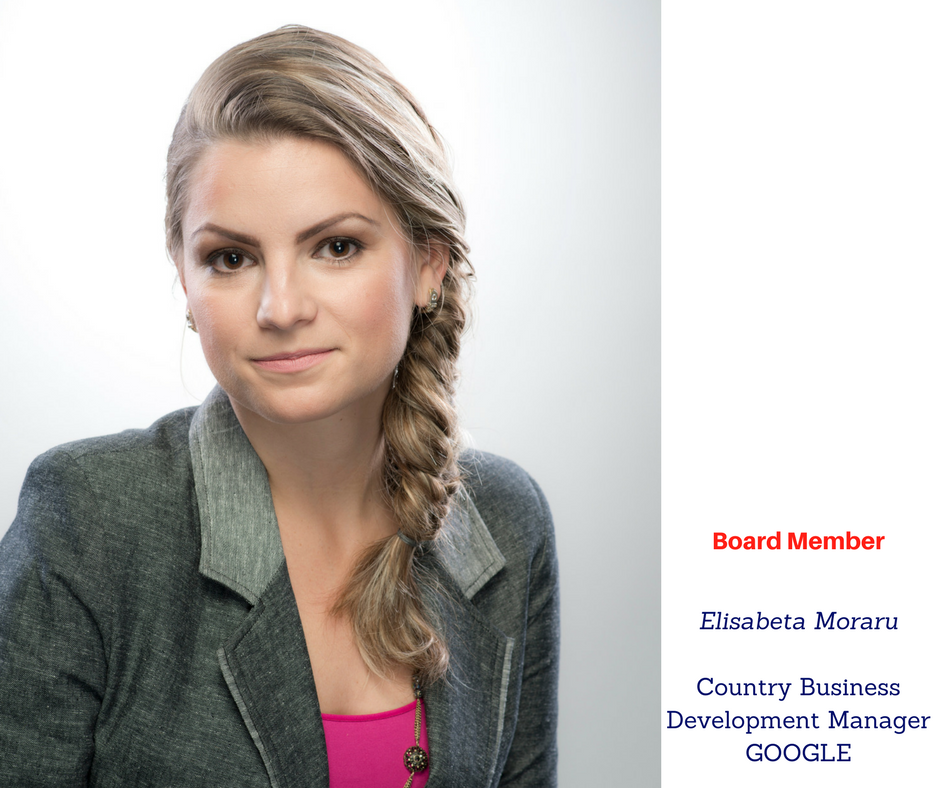 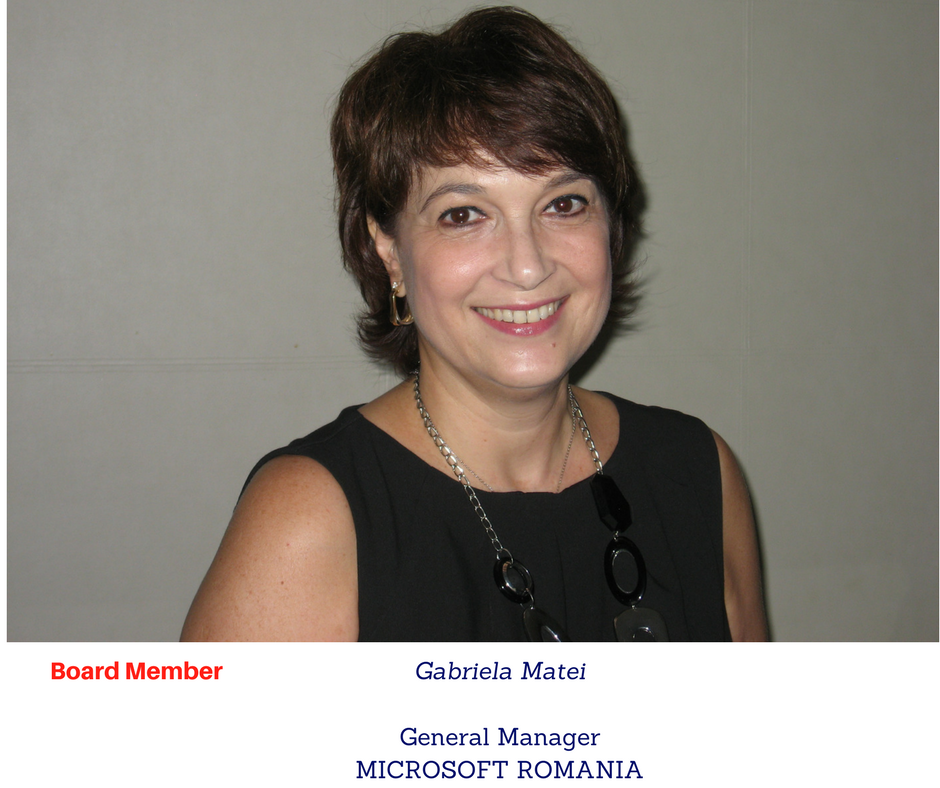 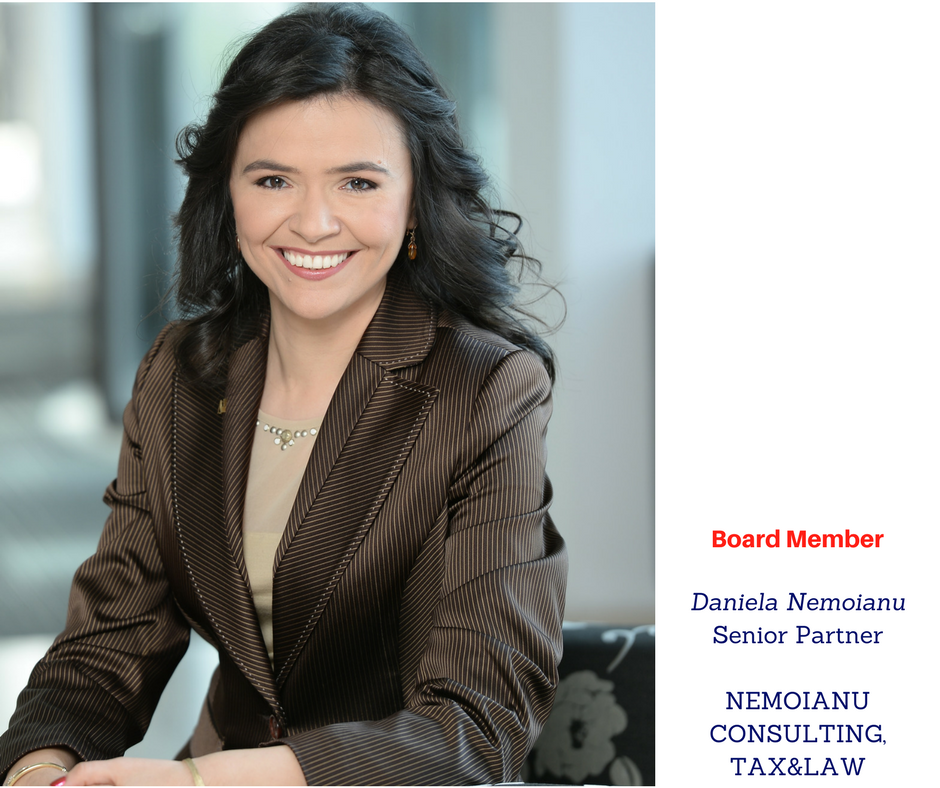 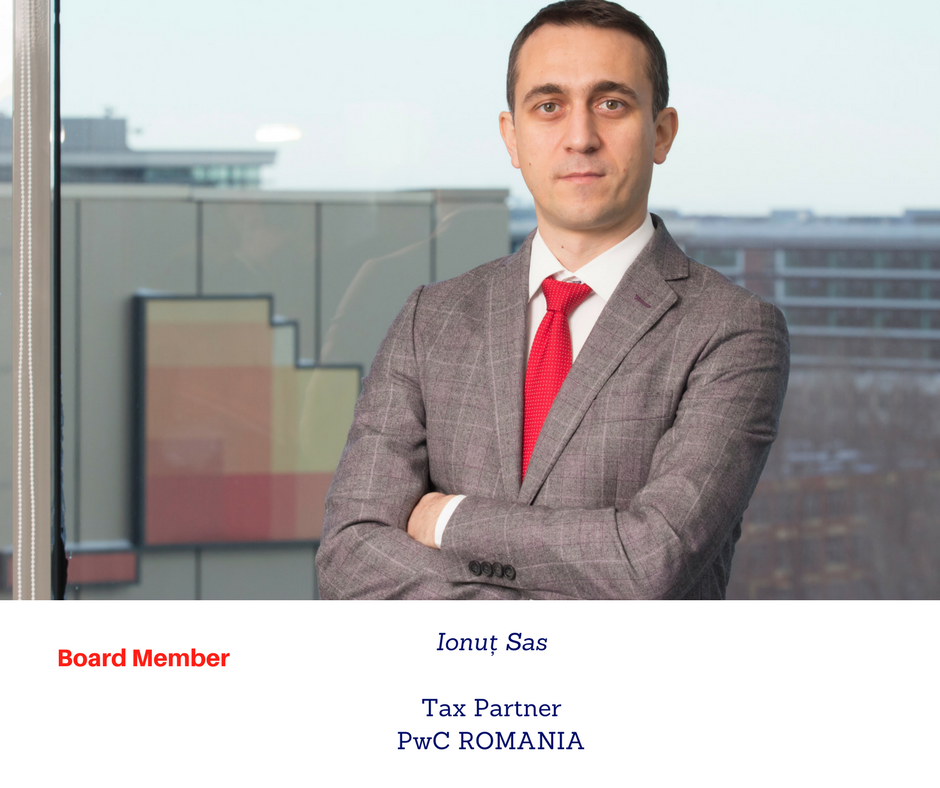 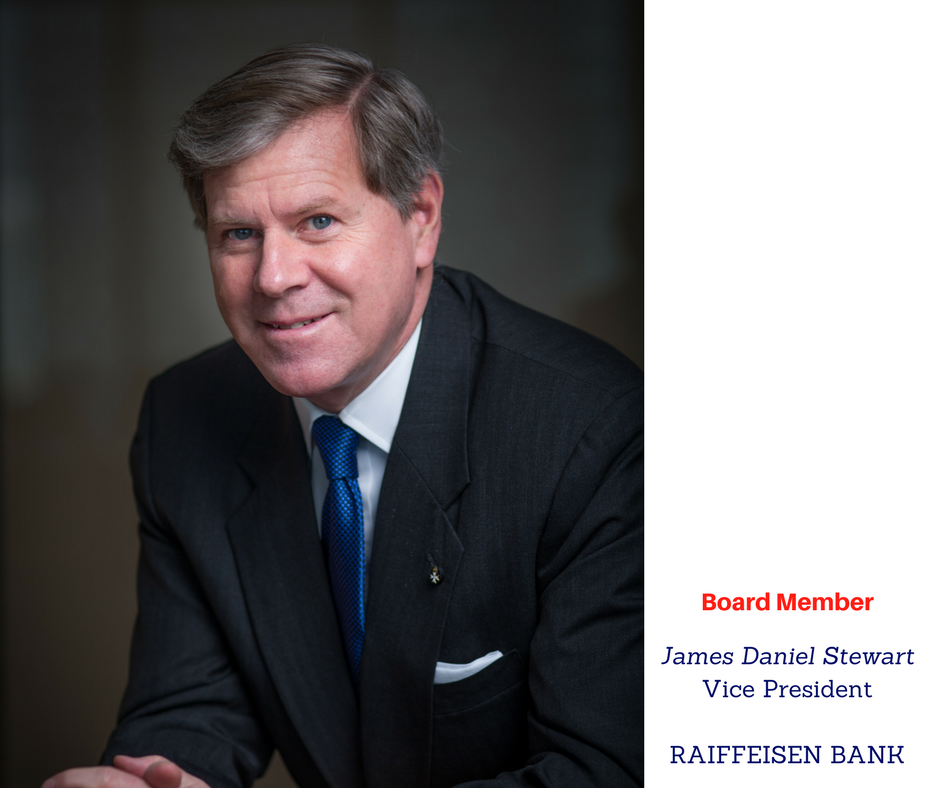